適用形の通時的構文交替：「させていただく」「させてもらう」「させてくださる」「させてくれる」の選択に対する
状態空間モデルを用いた時系列分析
Diachronic constructional alternation of high-applicative forms: a Time-Series analysis using a State-Space Model for the choice among sasete itadak, sasete moraw, sasete kudasar, and sasete kure
山田彬尭（Akitaka Yamada）
大阪大学　言語文化研究科
a.yamada@lang.osaka-u.ac.jp
計量国語学会　
第66回大会（口頭発表）
9月17日・日本大学文理学部 及び オンライン
1 はじめに
問題の所在
June 26, 2021
第162回　日本言語学会　大会発表 ◆ 山田彬尭（大阪大学）
2
1 はじめに
日本語の適用形 Japanese Applicatives
適用形 Applicatives
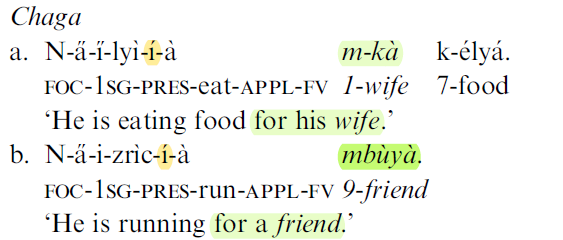 (1)
Pylkkanen (2008:11; Bresnan and Moshi 1993: 49-50)
June 26, 2021
第162回　日本言語学会　大会発表 ◆ 山田彬尭（大阪大学）
3
1 はじめに
日本語の適用形 Japanese Applicatives
「Vさせていただく」構文と「Vさせていただく」構文
-u
a.



b.
[先生-が	走r]
(2)
-u
[私-が　                                              -ていただk]
[先生-に	走r]
[私-を	走r]
[先生-に	　　　　　　-ase]
-ru
[私-を	走r]
[先生-が	　　　　　　-ase]
a.



b.
(3)
[私-が　                                              -ていただk]
-u
June 26, 2021
第162回　日本言語学会　大会発表 ◆ 山田彬尭（大阪大学）
4
1 はじめに
日本語の適用形 Japanese Applicatives
「Vさせていただく」構文と「Vさせていただく」構文
a.


b.
[            　                                          -てくださr]
-u
(4)
[私-が　                                              -ていただk]
-u
(5)	a.	*[走らせてくださった]が、[走らせてはいただけ]なかった。

	b.	*[走らせてはいただけた]が、[走らせてはくださら]なかった。
[私-を	走r]
[私-を	走r]
[先生-に	　　　　　　-ase]
[先生-が	　　　　　　-ase]
June 26, 2021
第162回　日本言語学会　大会発表 ◆ 山田彬尭（大阪大学）
5
1 はじめに
日本語の適用形 Japanese Applicatives
命題的意味が同じなら

両者には

違いはないのだろうか？
June 26, 2021
第162回　日本言語学会　大会発表 ◆ 山田彬尭（大阪大学）
6
1 はじめに
項構造
ニ格は一人称
　　 ↓
人称制約
(6)	a.	{先生/*私}が　{*先生/私}に　説明させて {くれた/くださった}。 





	b.	{*先生/私}が　{先生/*私}に　説明させて {もらった/いただいた}。
↑
ガ格は非一人称
ニ格は非一人称
　　 ↓
↑
ガ格は一人称
June 26, 2021
第162回　日本言語学会　大会発表 ◆ 山田彬尭（大阪大学）
7
1 はじめに
構文選択
命題的意味が同じで

違う形が二つ存在しているのなら

どのようにどちらを

選択するのだろうか？
June 26, 2021
第162回　日本言語学会　大会発表 ◆ 山田彬尭（大阪大学）
8
1 はじめに
構文選択
先行研究
統語論な研究
・益岡 (2001)
・高見・加藤 (2003)
・由井 (1996)

歴史社会語用論な研究
・宮地 (1981)
・森 (2016)
・古川 (1997)
・荻野 (2009)
・山口 (2016)
June 26, 2021
第162回　日本言語学会　大会発表 ◆ 山田彬尭（大阪大学）
9
1 はじめに
構文選択
先行研究
意味論的な分析
・山田 (2004)
・金澤 (2007)
・上原 (2007)
・豊田 (1974)

社会言語学・敬語史的な分析
・井上 (2017)
・山口 (2008)
June 26, 2021
第162回　日本言語学会　大会発表 ◆ 山田彬尭（大阪大学）
10
1 はじめに
構文選択
先行研究
語用論的な分析
・原田 (2007)
・米澤 (2014)
・茜 (2003)
・熊田 (2001)
・伊藤 (2011)
・李 (2018)
・塩田 (2016)
・塩田・山下 (2013)
・滝島・山下 (2017)

ポライトネス理論的な分析
・滝浦 (2018)
・橋元 (2001)
June 26, 2021
第162回　日本言語学会　大会発表 ◆ 山田彬尭（大阪大学）
11
1 はじめに
構文選択
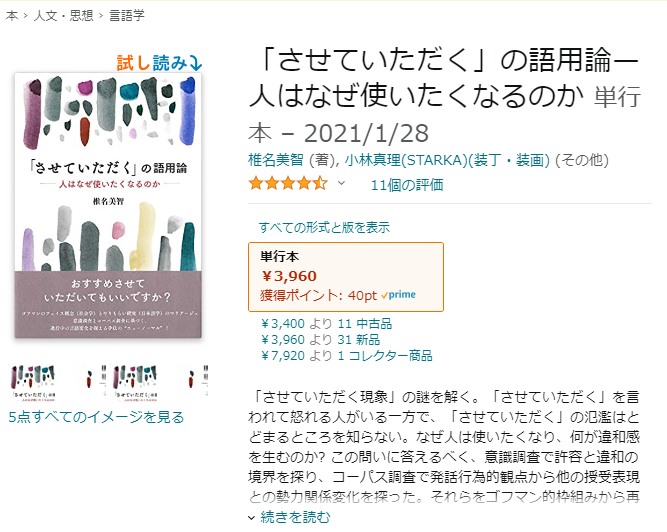 先行研究
博士論文（単著）
・椎名 (2021)
June 26, 2021
第162回　日本言語学会　大会発表 ◆ 山田彬尭（大阪大学）
12
1 はじめに
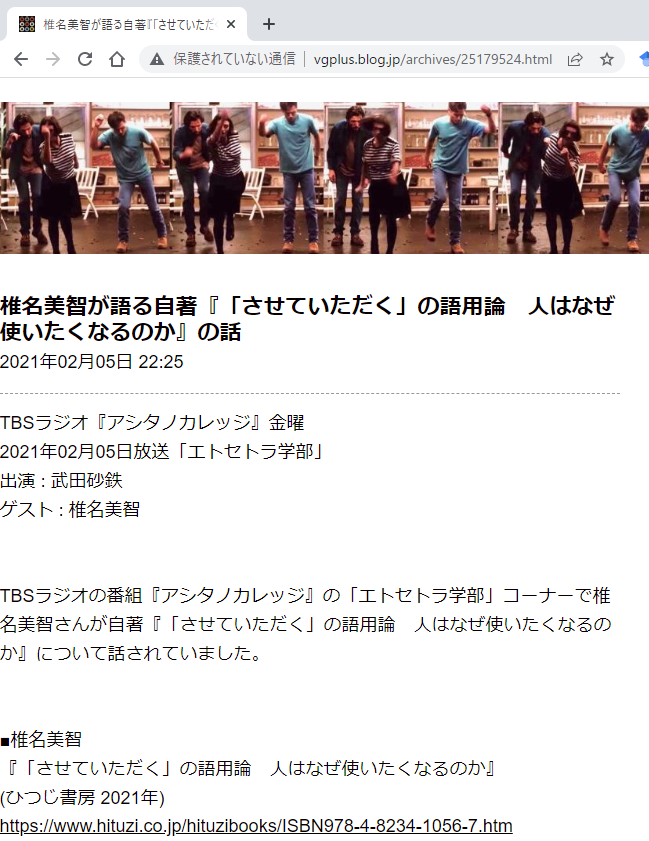 構文選択
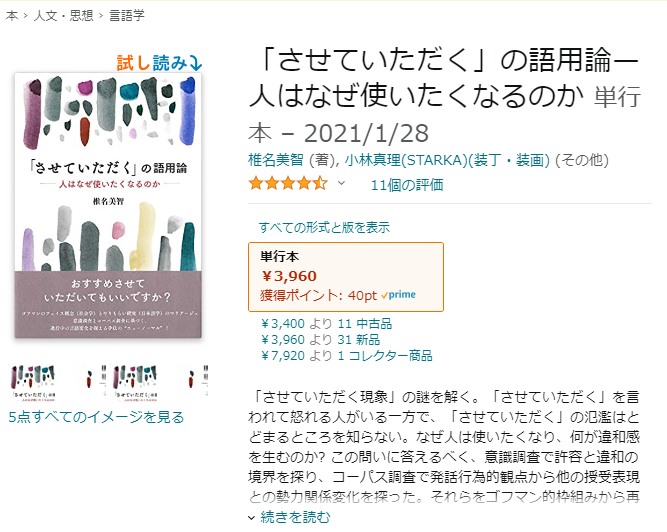 先行研究
博士論文（単著）
・椎名 (2021)
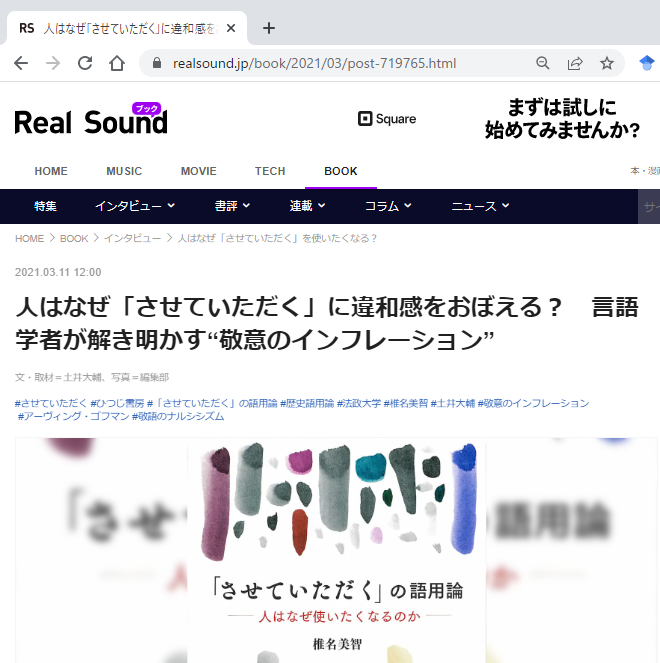 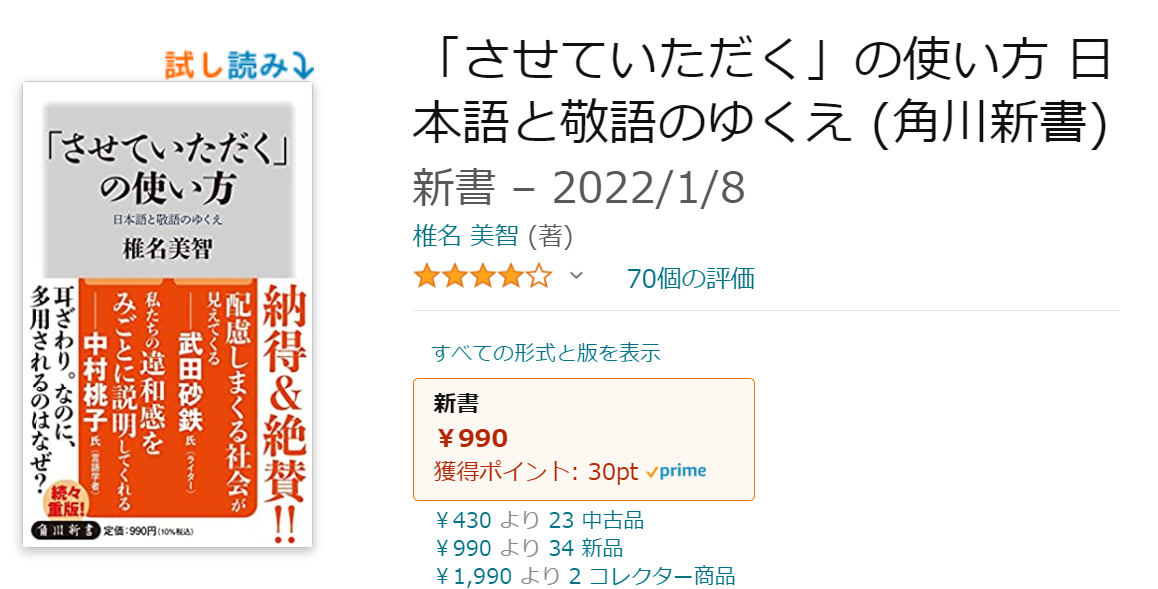 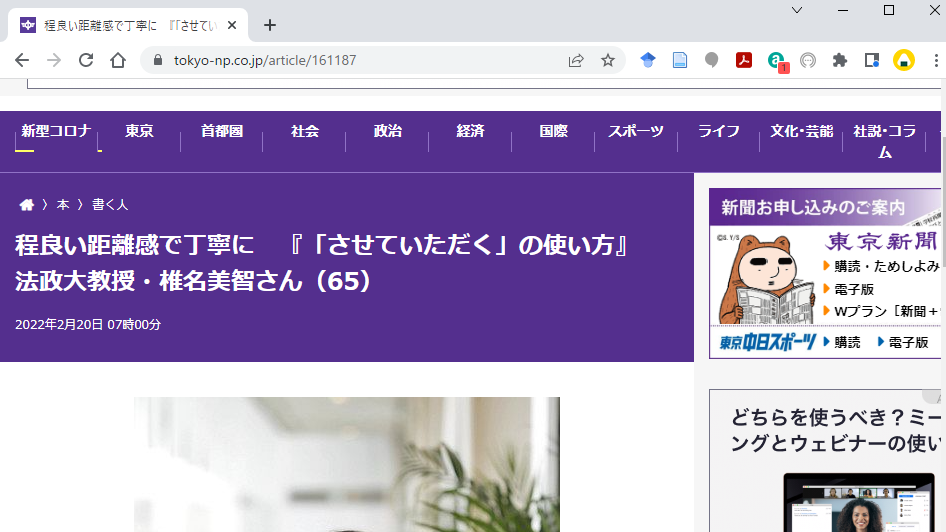 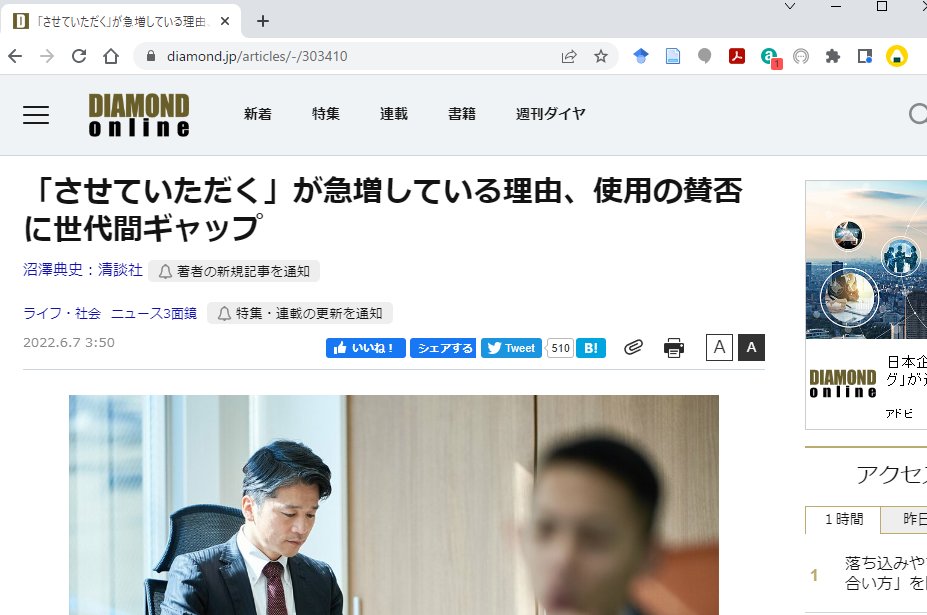 June 26, 2021
第162回　日本言語学会　大会発表 ◆ 山田彬尭（大阪大学）
13
1 はじめに
構文選択
回帰木を用いたアンケートデータ分析

b. χ二乗分析を用いた通時コーパスデータ分析
先行研究
博士論文（単著）
・椎名 (2021)
分析・解釈に大きな疑義がある
本研究
より精密な推測統計学的道具立てである状態空間モデル（動的一般化線形混合効果モデル ）を用い椎名の用いたデータを再分析。
(7) 主張
時系列分析：先行研究で主張された「させてくれる／いただく」の増加は明確には見られない。 
 変量効果分析：
	(i)	「させてもらう／いただく」を指向する動詞を詳しく同定。 
	(ii)	「させてくれる／くださる」を指向する動詞を詳しく同定。 
	(iii)	上記の個別の動詞の指向性に対する説明の提案。
June 26, 2021
第162回　日本言語学会　大会発表 ◆ 山田彬尭（大阪大学）
14
2 先行研究：椎名(2021)
June 26, 2021
15
２ 先行研究：椎名 (2021)
構文選択
回帰木を用いたアンケートデータ分析

b. χ二乗分析を用いた通時コーパスデータ分析
先行研究
博士論文（単著）
・椎名 (2021)
分析・解釈に大きな疑義がある
青空文庫
年
BCCWJ
年
言語変化の前の状態
言語変化の後の状態
June 26, 2021
第162回　日本言語学会　大会発表 ◆ 山田彬尭（大阪大学）
16
２ 先行研究：椎名 (2021)
構文選択
回帰木を用いたアンケートデータ分析

b. χ二乗分析を用いた通時コーパスデータ分析
先行研究
博士論文（単著）
・椎名 (2021)
分析・解釈に大きな疑義がある
(8) 主張
     	a. 最近接／遠隔表現への二極化
	b. 敬意逓減から説明
青空文庫	BCCWJ

させてくれる	1062	3328
させてくださる	585	874
させてもらう	940	2597
させていただく	535	2190
二人称主語	敬語	全体距離

近	近	近近
近	遠	近遠
遠	近	近遠
遠	遠	遠遠
言語変化の前の状態
言語変化の後の状態
June 26, 2021
第162回　日本言語学会　大会発表 ◆ 山田彬尭（大阪大学）
17
２ 先行研究：椎名 (2021)
構文選択
回帰木を用いたアンケートデータ分析

b. χ二乗分析を用いた通時コーパスデータ分析
先行研究
博士論文（単著）
・椎名 (2021)
分析・解釈に大きな疑義がある
問題点１　時系列分析　
青空文庫の テキストは、その成立年に 100 年ほどの幅があり、20 世紀前半のデータのみを表す言語 データとは言い難い。
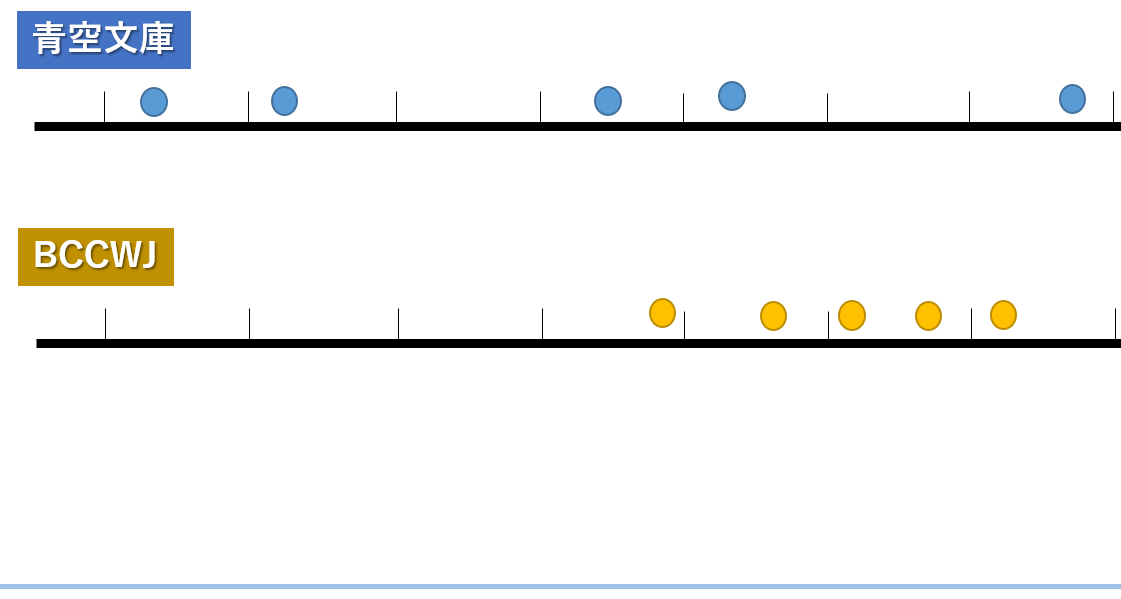 June 26, 2021
第162回　日本言語学会　大会発表 ◆ 山田彬尭（大阪大学）
18
２ 先行研究：椎名 (2021)
構文選択
回帰木を用いたアンケートデータ分析

b. χ二乗分析を用いた通時コーパスデータ分析
先行研究
博士論文（単著）
・椎名 (2021)
分析・解釈に大きな疑義がある
問題点２　「いただく」と「くださる」の違い　
目的語に対する人称制約を考えると両者の非対称性は崩れてしまう。
二人称目的語

遠		遠
遠		遠
近		近　
近		近
させてくれる	
させてくださる	
させてもらう	
させていただく
二人称主語		敬語	全体距離

近		近	近近
近		遠	近遠
遠		近	近遠
遠		遠	遠遠
June 26, 2021
第162回　日本言語学会　大会発表 ◆ 山田彬尭（大阪大学）
19
3 データと分析手法
June 26, 2021
20
３ データと分析手法
データ
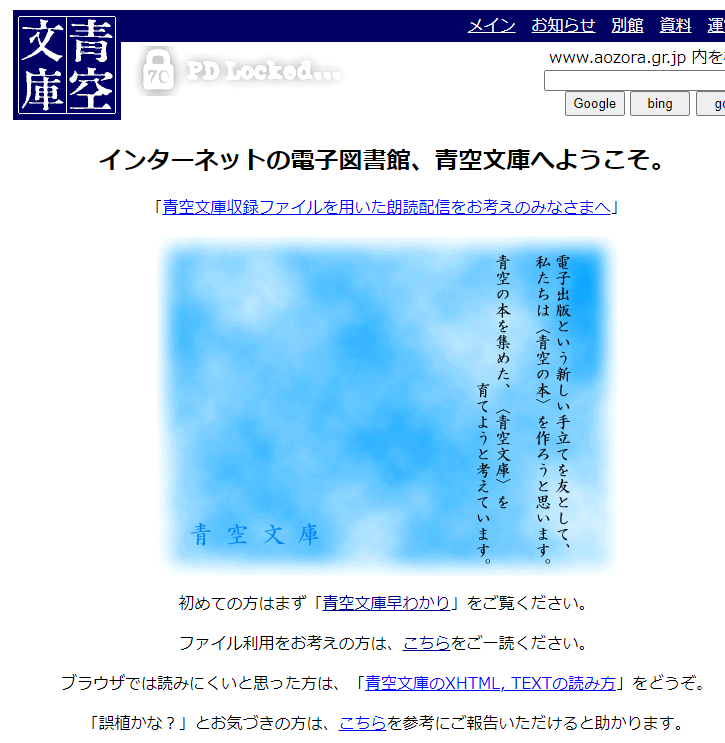 青空文庫
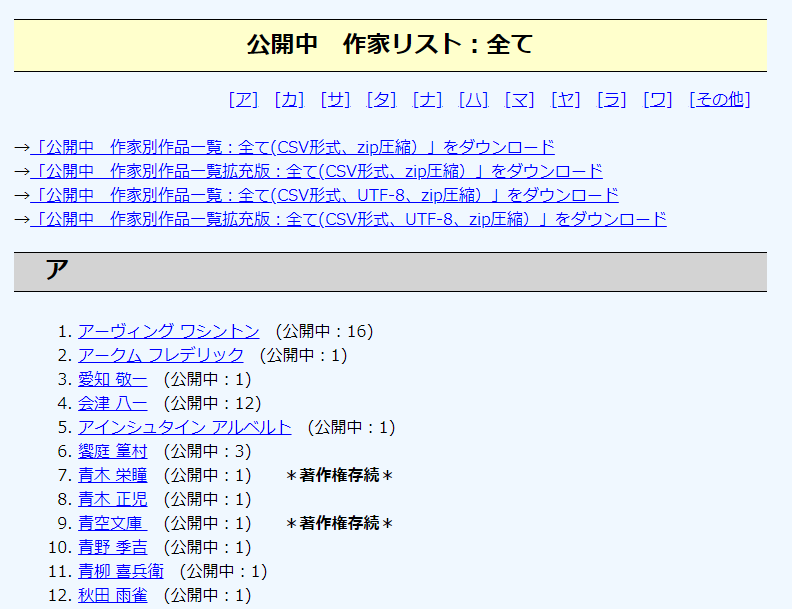 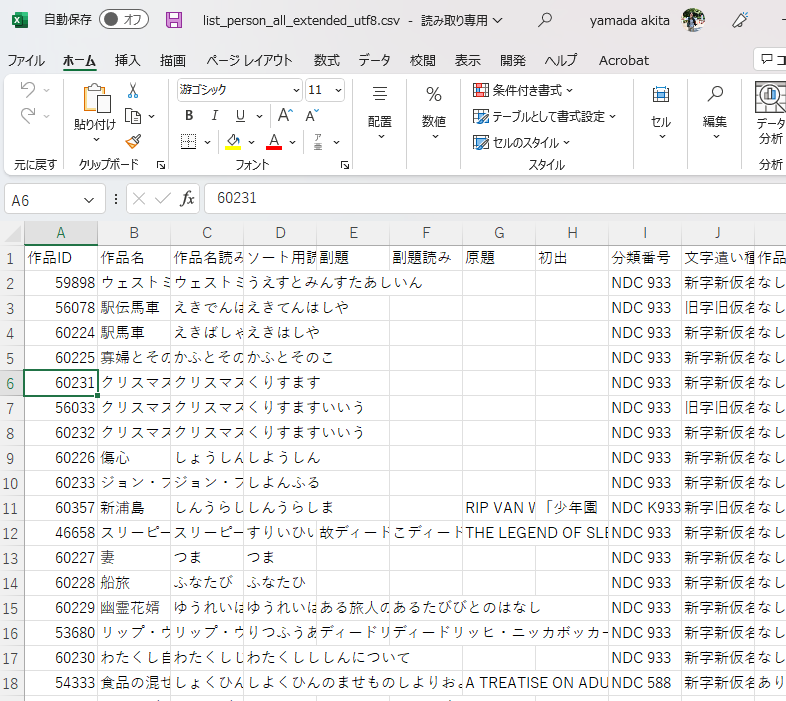 June 26, 2021
第162回　日本言語学会　大会発表 ◆ 山田彬尭（大阪大学）
21
３ データと分析手法
データ
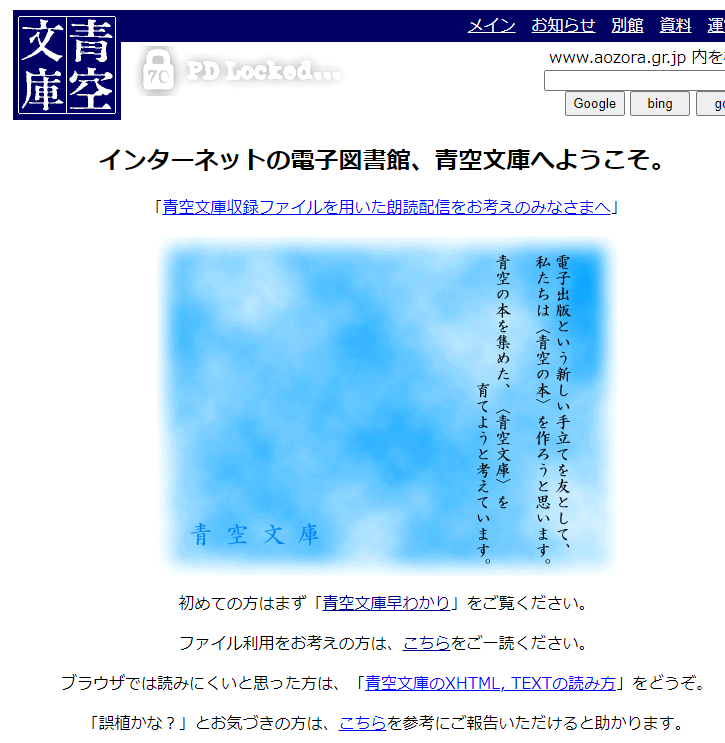 青空文庫
ウェブスクレイピング
　rvest パッケージ
　read_html 関数
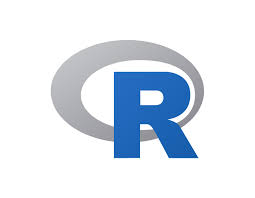 テキストを形態素解析
　RMeCab パッケージ
　RMeCabText 関数
June 26, 2021
第162回　日本言語学会　大会発表 ◆ 山田彬尭（大阪大学）
22
３ データと分析手法
データ
青空文庫
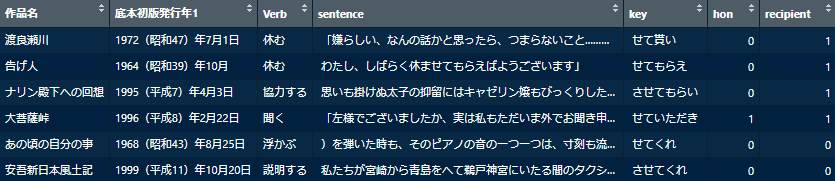 June 26, 2021
第162回　日本言語学会　大会発表 ◆ 山田彬尭（大阪大学）
23
３ データと分析手法
データ
青空文庫
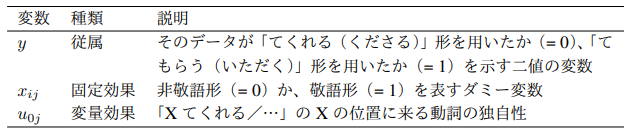 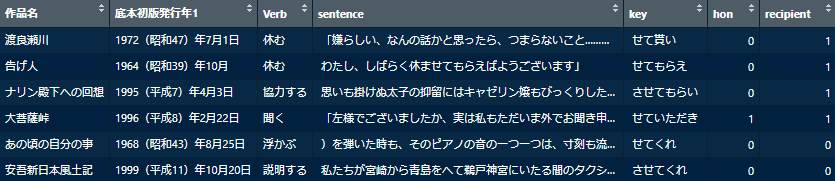 June 26, 2021
第162回　日本言語学会　大会発表 ◆ 山田彬尭（大阪大学）
24
３ データと分析手法
データ
青空文庫
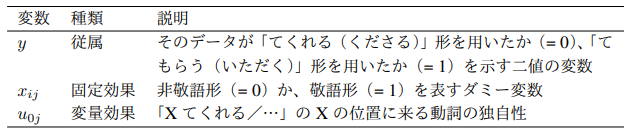 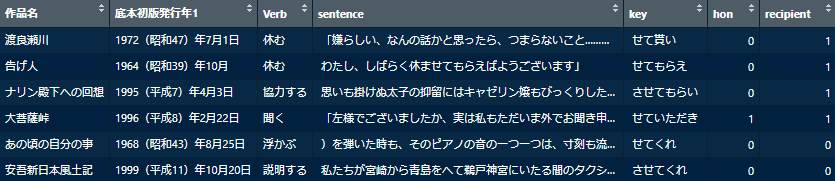 June 26, 2021
第162回　日本言語学会　大会発表 ◆ 山田彬尭（大阪大学）
25
３ データと分析手法
データ
青空文庫
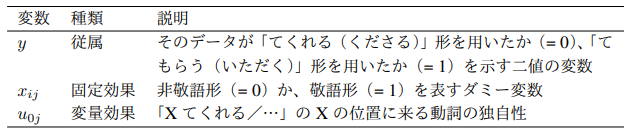 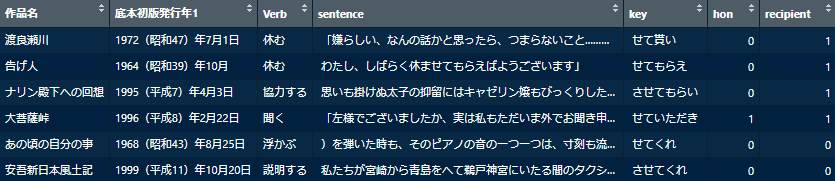 June 26, 2021
第162回　日本言語学会　大会発表 ◆ 山田彬尭（大阪大学）
26
３ データと分析手法
モデル化
先行研究の予測
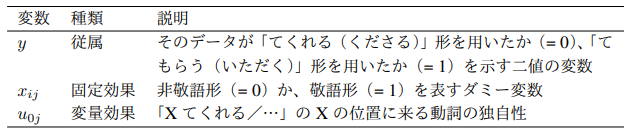 椎名の予測：
「させてくれる」が増加している
100% (1)




0%     (0)
June 26, 2021
第162回　日本言語学会　大会発表 ◆ 山田彬尭（大阪大学）
27
３ データと分析手法
モデル化
状態空間モデル
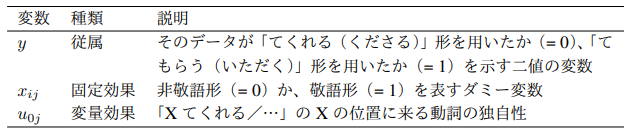 100% (1)




0%     (0)
R の rstan パッケージで Stan で記述されたコードを走らせ、Rˆ の値を基に収束を確 認した（thin = 1、warmup = 45,000、iteration = 55,000、adapt_delta = 0.995; Rˆ < 1.004）
June 26, 2021
第162回　日本言語学会　大会発表 ◆ 山田彬尭（大阪大学）
28
４結果
June 26, 2021
29
4.1 時系列分析：大局（平均）的な変化
事後分布の解釈１
させてくれる
椎名の予測：
「させてくれる」が増加している
⇒支持されたとは言い難い
させて
　もらう




させて
　いただく
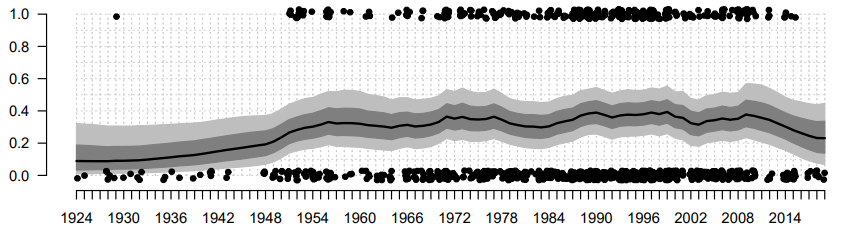 100% (1)




0%     (0)
June 26, 2021
第162回　日本言語学会　大会発表 ◆ 山田彬尭（大阪大学）
30
4.1 時系列分析：大局（平均）的な変化
事後分布の解釈１
させていただく
椎名の予測：
「させていただく」が増加している
⇒支持されたとは言い難い
させて
　いただく




させて
　くださる
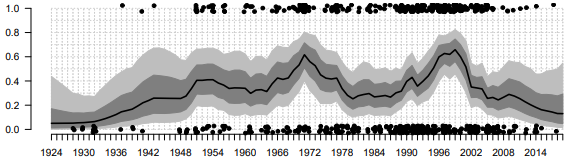 100% (1)




0%     (0)
June 26, 2021
第162回　日本言語学会　大会発表 ◆ 山田彬尭（大阪大学）
31
4.２ 変量効果：動詞の個別性
事後分布の解釈２
「させてくれる／くださる」指向の強い動詞
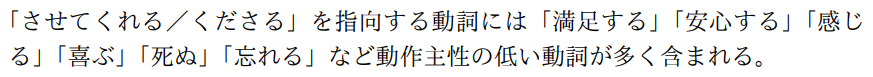 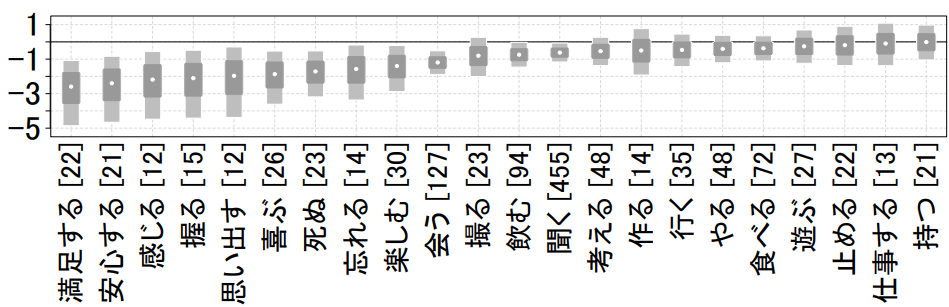 June 26, 2021
第162回　日本言語学会　大会発表 ◆ 山田彬尭（大阪大学）
32
4.２ 変量効果：動詞の個別性
事後分布の解釈２
「させてくれる／くださる」指向の強い動詞
命令文の主語
命令文：「安心する」
(9)
a.

b.
[            　                                          -てくださr]
-u
[X-が　                                              -ていただk]
-u
[X-を Z-に	伺w]
[Y-を Z-に	伺w]
[Y-に	　　　　　　-ase]
[X-が	　　　　　　-ase]
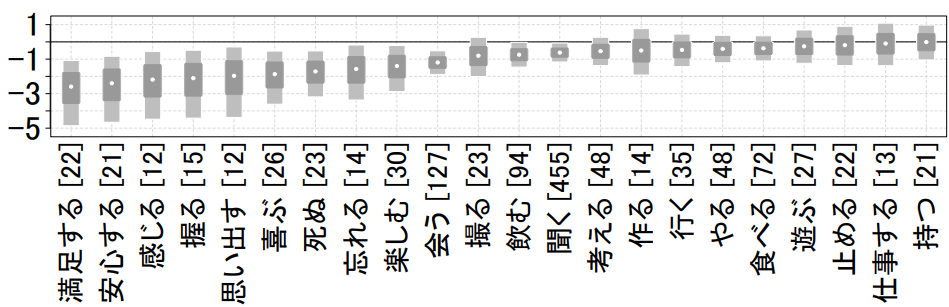 June 26, 2021
第162回　日本言語学会　大会発表 ◆ 山田彬尭（大阪大学）
33
4.２ 変量効果：動詞の個別性
事後分布の解釈３
「させてもらう／いただく」指向の強い動詞
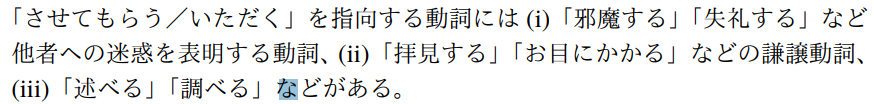 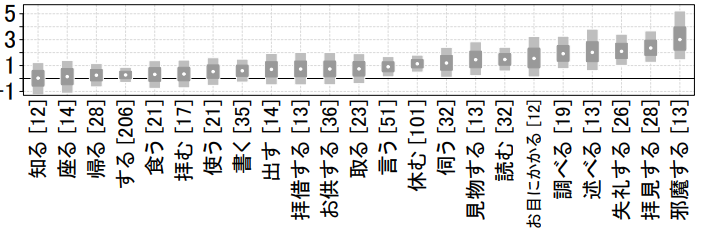 June 26, 2021
第162回　日本言語学会　大会発表 ◆ 山田彬尭（大阪大学）
34
4.２ 変量効果：動詞の個別性
事後分布の解釈３
「させてもらう／いただく」指向の強い動詞
行為遂行読みの可能性：「失礼する」「邪魔する」
(10)	a.	帰らせて{くれる/くださる}	× 行為遂行読み
	b.	帰らせて{もらう/いただく}	〇 行為遂行読み
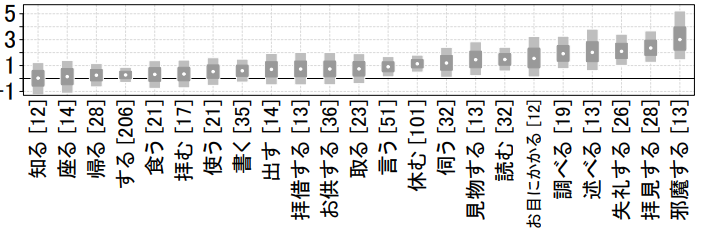 June 26, 2021
第162回　日本言語学会　大会発表 ◆ 山田彬尭（大阪大学）
35
4.２ 変量効果：動詞の個別性
事後分布の解釈３
「させてもらう／いただく」指向の強い動詞
謙譲語の主語制約：「お目にかかる」「拝見する」
(11)
a.

b.
[            　                                          -てくださr]
-u
[X-が　                                              -ていただk]
-u
[X-を Z-に	伺w]
[Y-を Z-に	伺w]
[Y-に	　　　　　　-ase]
[X-が	　　　　　　-ase]
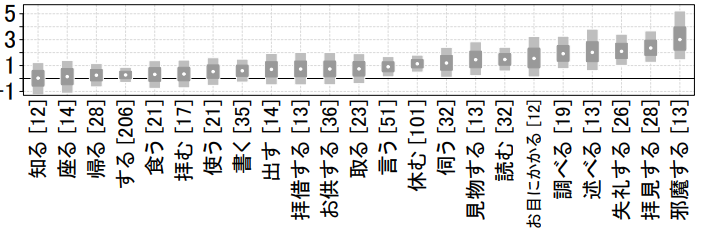 June 26, 2021
第162回　日本言語学会　大会発表 ◆ 山田彬尭（大阪大学）
36
５まとめと今後の課題
June 26, 2021
37
５　まとめと今後の課題
まとめ
先行研究：椎名 (2021)
a. χ二乗検定：「させてくれる／いただく」が増加
b. 敬意逓減仮説
(12)
本研究
(13) 主張
時系列分析：先行研究で主張された「させてくれる／いただく」の増加は明確には見られない。 
 変量効果分析：
	(i)	「させてもらう／いただく」を指向する動詞を詳しく同定。 
	(ii)	「させてくれる／くださる」を指向する動詞を詳しく同定。 
	(iii)	上記の個別の動詞の指向性に対する説明の提案。
June 26, 2021
第162回　日本言語学会　大会発表 ◆ 山田彬尭（大阪大学）
38
５　まとめと今後の課題
今後の課題：口語日本語における「させていただく」の言語変化
(14)	[コンテクスト：会社の面接で]
	この三月に大学を卒業させていただきました。
敬意逓減説への代案
(15) メトニミーや「被支配者待遇」（石坂 1944）
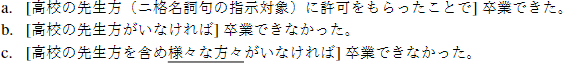 June 26, 2021
第162回　日本言語学会　大会発表 ◆ 山田彬尭（大阪大学）
39
Thank you very much for your attention!
June 26, 2021
40